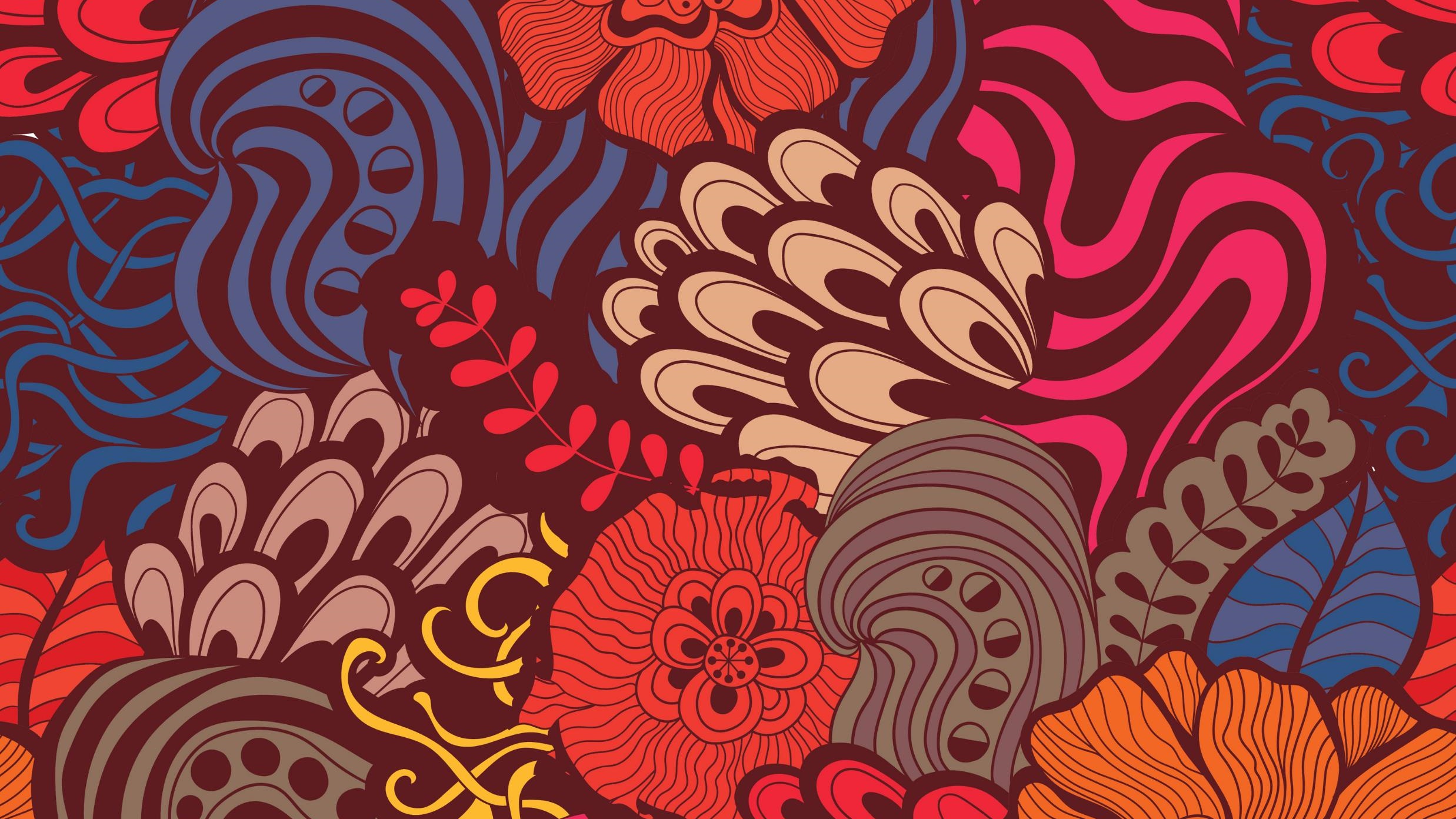 SEJARAH & PERSPEKTIF ETIKA 
KOMUNIKASI PERSUASI
M-3
HISTORICAL REVIEW OF PERSUASION SCHOLARSHIP
Rhetoric - Penggunaan argumentasi, bahasa dan pidato publik untuk mempengaruhi 	audiens (seni persuasi public)
	Guru-Sofis
	
Plato – nilai kebenaran diatas yang lain


	Sophis mengorbankan kebenaran – pengetahuan praktis untuk mempromosikan 	mereka
	Sophistry – argument persuasif yang fasih dan lebih menyukai gaya yang lebih 	substantif






Dualisme perspektif pada komunikasi persuasifSeebara


	Berpikir platonis dan argument yang menyakinkan
	Berfokus pada gaya, pidato dan pesan persuasi yang sederhana
THE FIRST PERSUASION THEORIST
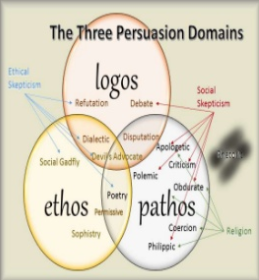 Aristoteles – Sarjana persuasi pertama
	Baik Plato dan Sofis memiliki satu titik

	
Persuasi memiliki kebajikan 


	Prinsip-prinsipnya menitikberatkan karakteristik 	sumber dan pesan, dan komunikator harus 	beradaptasi dengan audiens mereka
	Etos – sifat dari komunikator
	Pathos – keadaan emosional penonton
	Logos – argument pesan






Teori ini memiliki blank spot yang mencerminkan bias pada jamannya
WHEN IN ROME…
Sarjana Romawi merayakan seni kefasihan

Cicero – orator ideal = individu dengan kebajikan tinggi yang melayani kebaikan  masy.
	Psikologi daya tarik emosional dan kontrol ekspresi wajah dan gerak fisik


Careful ! “Pengabdian para Rhetorician Romawi pada pidato moral menghadirkan perbedaan yang mencolok dengan budaya moral buas yang lazim di Roma pada saat itu”
Apakah 
	Pengembangan prinsip-prinsip moral
	Penekanan pada “manusia” bukanlah kesalahan
RHETORIC DEVELOPMENTS IN THE U.S
Abad ke-18 - Persuasi membentuk opini public
	Bapak pendiri Amerika – Pendidikan dalam retorika klasik dianggap 	sebagai prasyarat untuk kepemimpinan politik	

Teori Kenneth Burke pada pertengahan abad ke-20
	Menekankan kekuatan simbol dan identifikasi emosional
	Baik komunikator baik atau jahat dapat membujuk melalui identifikasi
	Penonton bukan penerima pasif tetapi sebaliknya memainkan peran aktif 	dalam proses persuasive
	Cara yang disarankan dimana gerakan protes sosial dapat memanfaatkan 	retorika untuk menantang dan meningkatkan status quo
	Pendekatan teoritis mengantipasi retorik gerakan radikal tahun 1960-an
PERSUASION AFTER BURKE
Michael Foucault – Pengetahuan dan kebenaran saling terkait dengan kekuasaan
	Mereka memerintah masyarakat mendefinisikan apa yang benar dan apa 	yang dianggap sebagai pengetahuan

Karlyn Kohrs Campbell (1989) – sejarah retoris telah didominasi pria
	Secara historis wanita dilarang berbicara di banyak era yang seharusnya 	memiliki kelebihan dari sisi retorika
	Cendikiawan kontemporer mempertanyakan pandangan postmodern 	Foucault
	Individu kurang rentan terhadap retorika kelompok dominan dan 	pemerintah seperti yang disarankan Foucault
	Kelompok Occupy Wall Street – penggunaan simbol dan perangkat retoris
BEYOND CONTENT & ORATORY
Marshall McLuhan (1967) – media adalah pesannya
	Memperingatkan orang tentang cara media –televisi, radio, media cetak-lebih 	penting daripada konten pidato komunikator

Jamieson (1988) – kefasihan dalam era elektronik
	Kefasihan sekarang berpusat pada pengalaman visual, suara dan kisah 	dramatis
ASAL USUL PENDEKATAN ILMU SOSIAL
Pendekatan retoris menawarkan wawasan tentang argumen dasar yang digunakan dalam persuasi kontemporer
	Tetapi mereka tidak memberikan bukti efek komunikasi persuasi dalam situasi 	sehari hari	

SSA-Lahir pada 1930-an dengan penelitian awal tentang sikap
	Kekuatan propaganda dan persuasi selama Perang Dunia
	Eksploitasi komunikasi Jerman untuk tujuan yang merusak
	USA membutuhkan inisiatif komunikasi untuk memobilasi tantara
	Mengapa kita melawan penelitian – Penelitian persuasi dapat dimanfaatkan oleh 	pemerintah untuk tujuannya sendiri	
	Tujuan yang mengguntungkan, tetapi tentu saja bukan tujuan yang netral/obyektif

Carl Hovland (1953) –sumber yang dapat dipercaya mempengaruhi sikap
	Mengembangkan pendekatan ilmiah yang bertahan lama untuk persuasi
STUDI PERSUASI KONTEMPORER
Cendikiawan kontemporer mengembangkan teori persuasi dari pendekatan ilmu pengetahuan 
	Teori – payung konseptualisasi dari suatu fenomena yang berisi 	hipotesis, 	mengusulkan hubungan antara variable, menjelaskan peristiwa dan menawarkan 	prediksi
Perumusan teori tentang sikap dan persuasi melalui : 
	eksperimen – bukti menyakinkan bahwa satu variable menyebabkan perubahan 	dalam yang lain 
	Survey- studi kuesioner yang meneliti hubungan antara satu faktor dengan yang 	lain (survei tidak meberikan bukti sebab akibat yang jelas
Mendapat hipotesis dari teori teori ini
Menempatkan hipotesis teori untuk uji empiris
	Hipotesis dievaluasi berdasarkan bukti dan data yang dikumpulkan
	Jika hipotesis didukung berulang ulang ketitik kepercayaan absolut, yang pada 	akhirnya menjadi hukum perilaku manusia
SEEING THE BIG PICTURE…
Persuasion = persuasive
	Jika tidak ada komunikasi persuasive, dunia akan menjadi seperti apa?
	
Persuasi adalah pengaruh yang sangat beradab
Orator dan argumen
       (mekanisme konstruktif untuk memajukan klaim dan mencoba mengubah institusi)
Tidak selalu bagus
Tidak analog dengan kebenaran
Diasumsikan dengan pertanyaan bahwa orang memiliki pilihan bebas
Persuaders juga membuat pilihan tentang cara terbaik untuk menarik audiens
      (komunikasi etis vs tidak etis)
PERSUASI & ETIKA
Inti dari persuasi ada dilema etis
 Persuasi BUKAN amoral – ada persuasi etis dan tidak etis
 Plato, Aristoteles dan Machiavelli

Etika persuasi menuntut pertimbangan – proses analisis
 Kami ingin menjadi diperlakukan dengan hormat (sebagai tujuan dan bukan sarana)
 Kami ingin mencapai tujuan kami
 Apakah pengaruh tidak sesuai dengan perlakuan etis manusia ?
 Plato - persuasi tidak sesuai dengan kebenaran
 Kant – persuasi memperlakukan manusia sebagai sarana
 Utilitarianisme mengatakan bahwa itu tergantung !

Persuasi dapat digunakan untuk tujuan baik atau buruk, dengan niat etis dan tidak etis
 Aristoteles mendukung pandangan – persuasi dapat digunakan oleh siapa saja
ETIKA
Pengertian Etika (Etimologi), berasal dari bahasa Yunani adalah “Ethos”, yang berarti watak kesusilaan atau adat kebiasaan (custom). 

Etika biasanya berkaitan erat dengan perkataan moral yang merupakan istilah dari bahasa Latin, yaitu “Mos” dan dalam bentuk jamaknya “Mores”, yang berarti juga adat kebiasaan atau cara hidup seseorang dengan melakukan perbuatan yang baik (kesusilaan), dan menghindari hal-hal tindakan yang buruk.

Etika adalah Ilmu yang membahas perbuatan baik dan perbuatan buruk manusia sejauh yang dapat dipahami oleh pikiran manusia.
ETIKA KOMUNIKASI
Etika terfokus pada penilaian mengenai benar atau salah, baik dan buruk dalam tindakan manusia. 

Etika Komunikasi akan mencoba mencari standard etika tentang apa yang digunakan oleh komunikator dan komunikan dalam menilai di antara teknik, isi, dan tujuan komunikasi. 

Ethics is a field that not only looks at ethical and moral ideals that we should have, but also examine actual codes of conduct that people do indeed follow and use, whether consciously or unconsciously.  Some ethical codes of conduct are written out and some are orally or socially transmitted. (Mizzoni, 2009:5)
TEORI NORMATIF ETIKA
Apa yang menentukan apakah suatu tindakan tertentu etis atau tidak etis?

Utilitarianisme – tindakan harus dinilai berdasarkan apa yang menghasilkan konsekuensi yang lebih positif  daripada konsekuensi negatif
Dari abad ke-18 dan ke-19 oleh Jeremu Benham dan John Stuart Mill
Serangkaian prinsip yang masuk akal, eksplisit dan terukur untuk menyelasaikan   masalah moral
	-Memberikan perhatian singkat kepada tugas moral, niat dan kewajiban universal








Teori Deontologis Kant – Nilai moral dari suatu tindakan berasal dari rasa hormat yang diberikan kepada individu sebagai tujuan dalam diri mereka sendiri.
 Pada abad ke-18 filsuf Immanuel Kant – Prioritas utama pada tugas dan niat persuader
 Dapat menyebabkan penegakan kewajiban yang kaku, meremehkan contoh dimana pengecualian harus dibuat untuk melayani tujuan moral yang lebih tinggi
TANGGUNG JAWAB ETIKA(the ethics of ends and means)
Tanggung Jawab Etika Persuader

Tanggung jawab etika persuader bercabang dari status, posisi, power, yang mereka raih ataupun diberikan, komitmen, atau dari konsekuensi komunikasi mereka terhadap orang lain.

Apa saja  tanggung jawab yang dimiliki oleh persuader ?
Tanggung Jawab Etika Receiver
Adakah tanggung jawab yang dimiliki oleh komunikan?

Lets Discuss !!!
PERSPEKTIF ETIKA
Religious Perspectives
Human Nature Perspectives
Political Perspectives
Situational Perspectives
Legal Perspectives
Dialogical Perspectives
KONTEKS PENERAPAN ETIKA
Etika dalam kampanye politik

Etika dalam periklanan

Etika dalam cyberspace
ETIKA dalam KAMPANYE POLITIK
Sosialisasi Politik >< Kampanye Politik? 

Kampanye Politik : kegiatan peserta pemilu untuk meyakinkan pemilih dengan menawarkan visi, misi dan program ( UU No 8 Tahun 2012) 

Kampanye ini bertujuan untuk mengubah sikap, pendapat dan perilaku pemilih. Tidak diperbolehkan dalam Kampanye : Perubahan yang melalui himbauan, ajakan, dan janji sehingga membuat warga atau kelompok masyarakat tertarik untuk menjatuhkan pilihan politiknya pada partai atau kandidat tertentu. 

Bagaimana REALITA nya saat ini?
Undang-undang No 10 Tahun 2008 dan PP No 14 Tahun 2009 telah mengatur mengenai kode etik dalam Pemilu bahkan larangan dalam berkampanye serta sanksi pelanggarannya.
Pertama, adanya kesadaran para pelaku kampanye partai untuk membedakan apa yang baik dan apa yang tidak baik, apa yang patut dan apa yang tidak patut disampaikan dalam kampanye
Kedua, adanya kesadaran moral para pelaku kampanye
Ketiga, adanya kejujuran
Keempat, adanya sopan santun (etiket)
Kelima, adanya pertanggung jawaban
Keenam, Kedamaian dan Ketertiban
Black Campaign and Hate Speech
Kampanye Hitam adalah : Penyebaran pesan politik secara persuasif yang dapat menjatuhkan lawan politik karna mengangkat tema ttg SARA dan kekurangan lawan politik.
Hate Speech : Ujaran tentang Kebencian
Sangsi Hukum : Undang-Undang Nomor 11 Tahun 2008 tentang Informasi dan Transaksi Elektronik
Pasal 28 : Setiap orang dengan sengaja dan tanpa hak menyebarkan informasi yang ditujukan untuk menimbulkan rasa kebencian atau permusuhan individu dan/atau kelompok masyarakat tertentu berdasarkan atas suku, agama, ras, dan antargolongan (SARA). 
Pasal 45 : Setiap orang yang memenuhi unsur sebagaimana dimaksud dalam Pasal 28 ayat (1) atau ayat (2) dipidana dengan pidana penjara paling lama 6 (enam) tahun dan/atau denda paling banyak Rp 1.000.000.000 (satu miliar rupiah)
ETIKA dalam PERIKLANAN
Kode Etik dalam Periklanan di atur dalam EPI (Etika Pariwara Indonesia) 

Iklan yang disampaikan pada masyarakat wajib memuat kesesuaian antara kenyataan sebuah produk yang diiklankan dengan informasi yang disampaikan dalam iklan. 

Iklan yang baik memuat : 
Etis : Kepantasan 
Estetis : Kelayakan
Artistik : Bernilai Seni sehingga mengundang daya tarik khalayak
Jujur : Tidak memuat Konten yang tidak sesuai dengan kondisi produk 
Tidak memicu konflik SARA 
Tidak mengandung pornografi 
Tidak bertentangan dengan norma-norma yang berlaku 
Tidak melanggar etika bisnis (tidak menjatuhkan produk pesaing) 
Tidak Plagiat
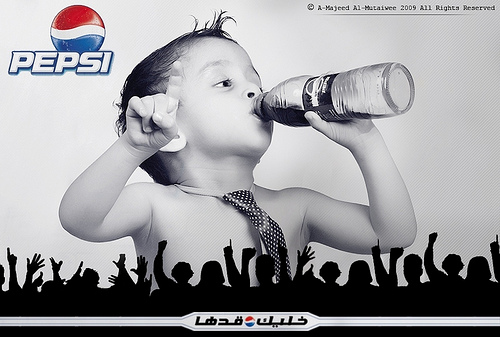 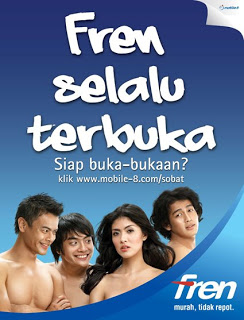 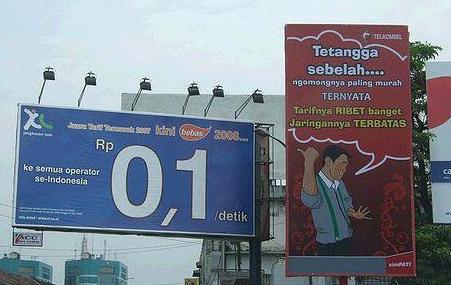 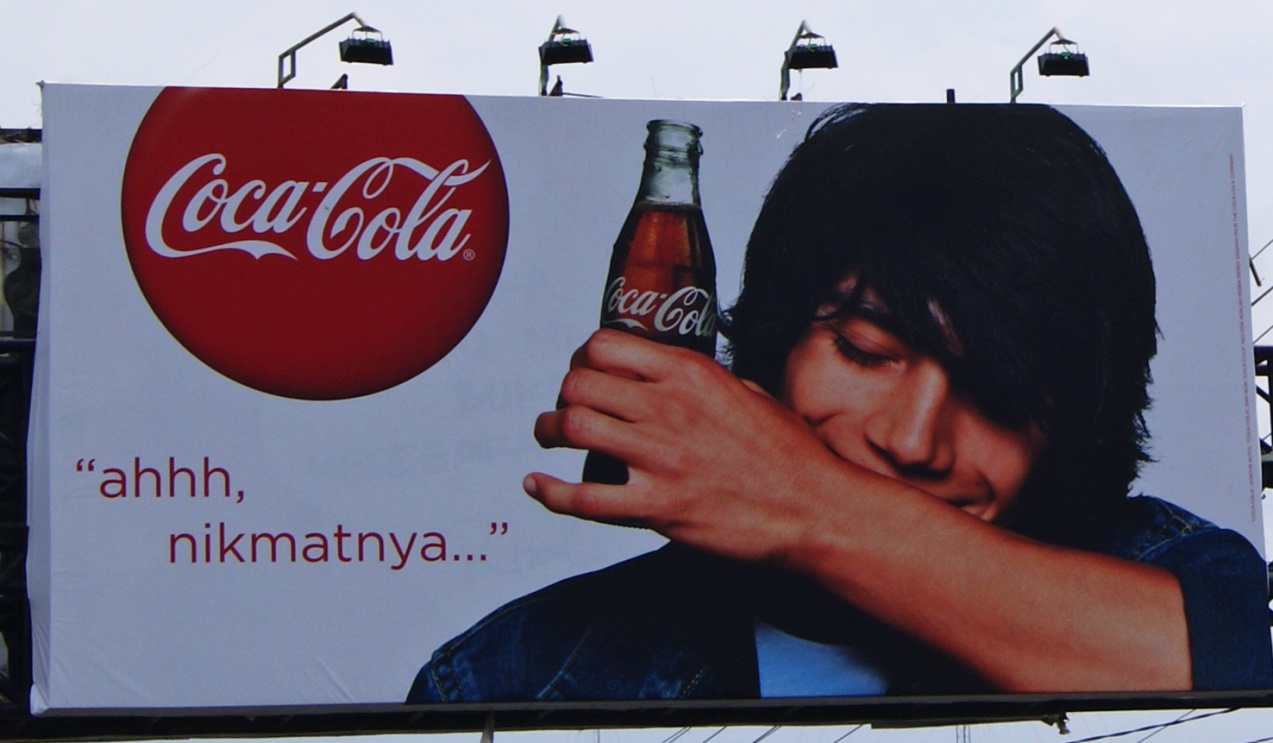 STANDARD ETIKA DALAM CYBERSPACE
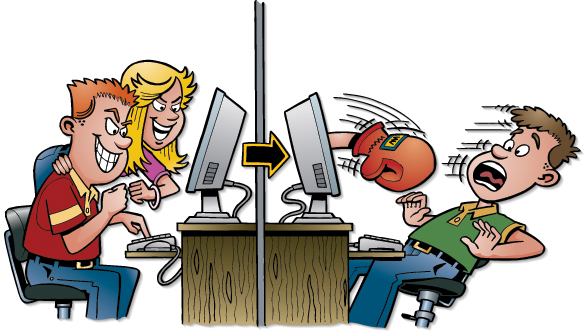 STANDARD ETIKA DALAM CYBERSPACE…
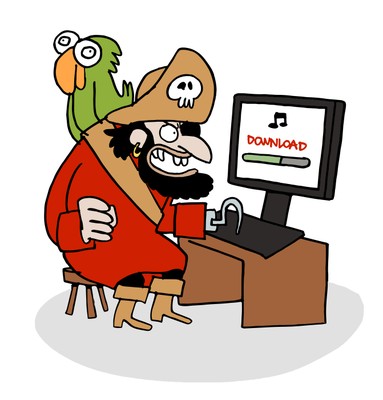 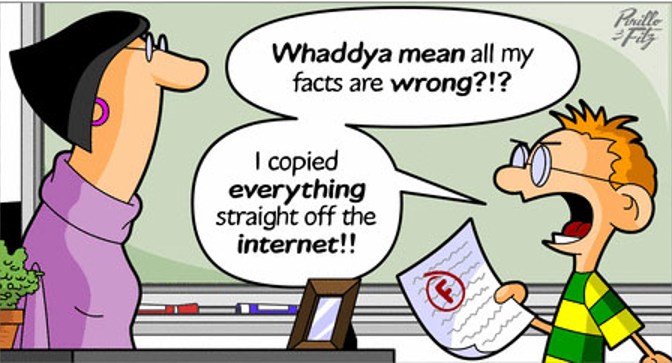 STANDARD ETIKA DALAM PESAN VERBAL VS NON VERBAL
Ambiguitas dan pesan yang samar

Lies… WHITE LIES? – verbal / nonverbal

Editing in pictures? Movies? Video? Recording?

Moral exclusion

Racist / sexist language
STANDARD ETIKA PESAN VERBAL VS NV
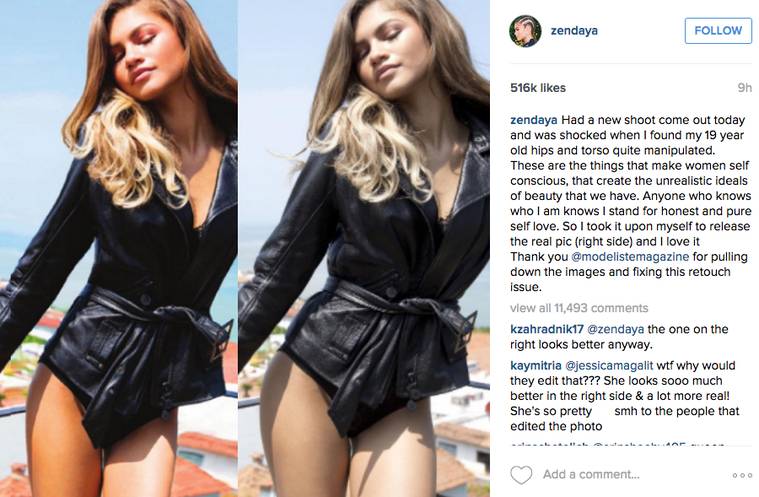 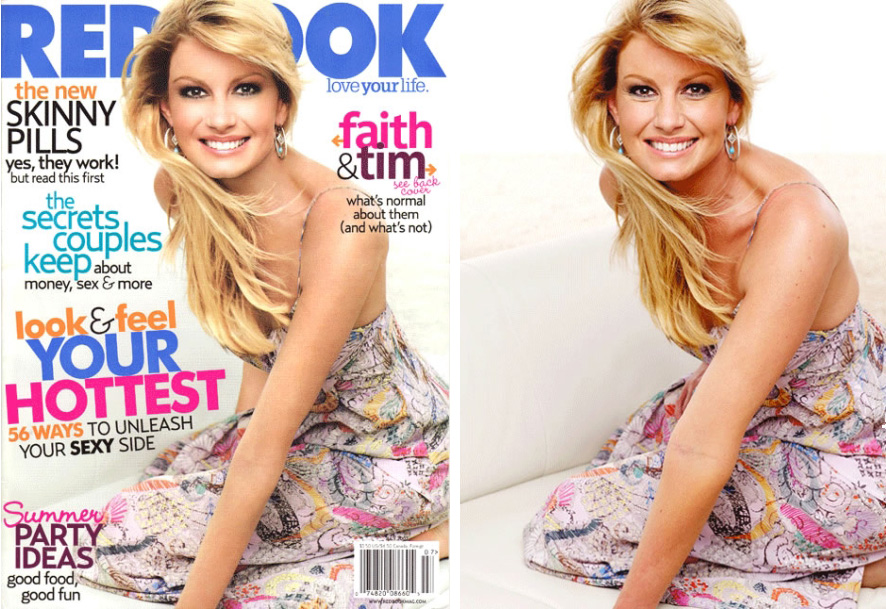 STANDARD ETIKA PESAN VERBAL VS NV…
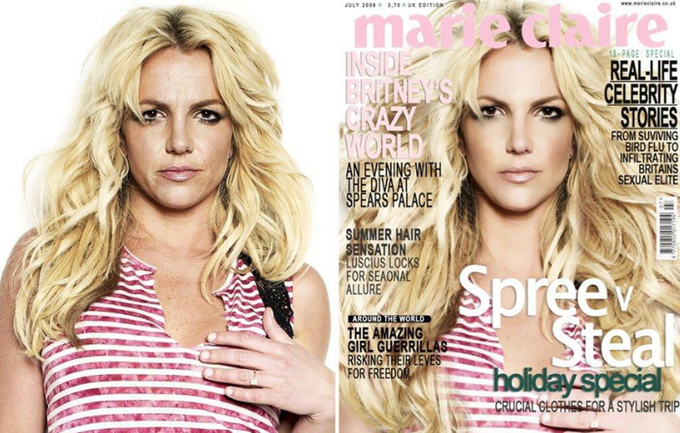 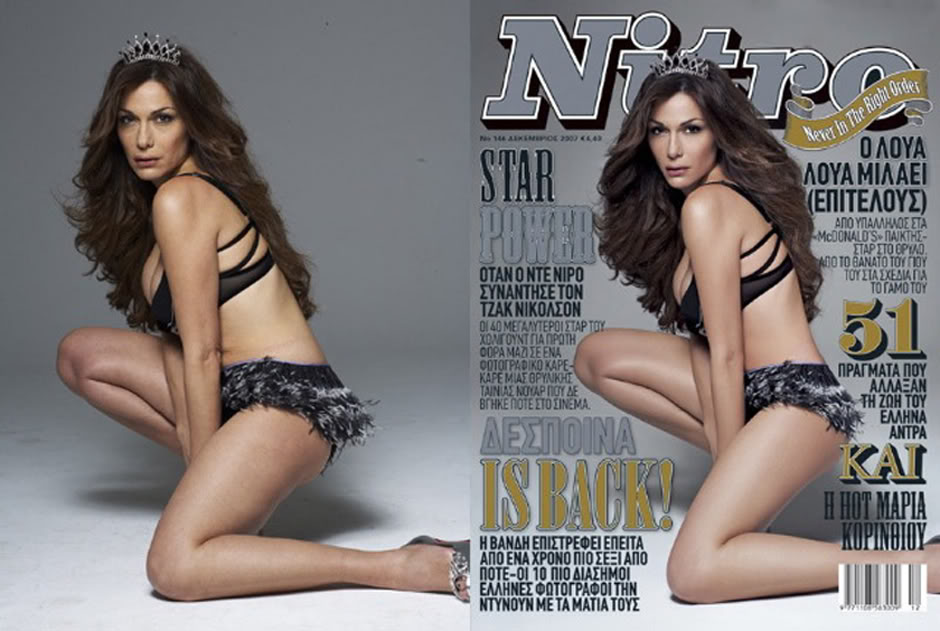 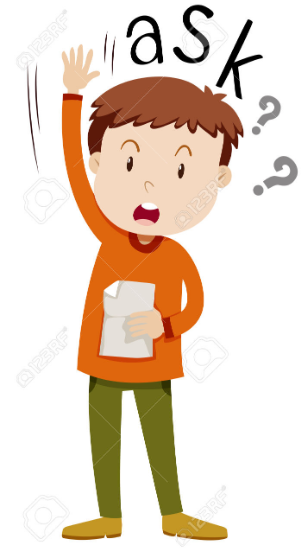 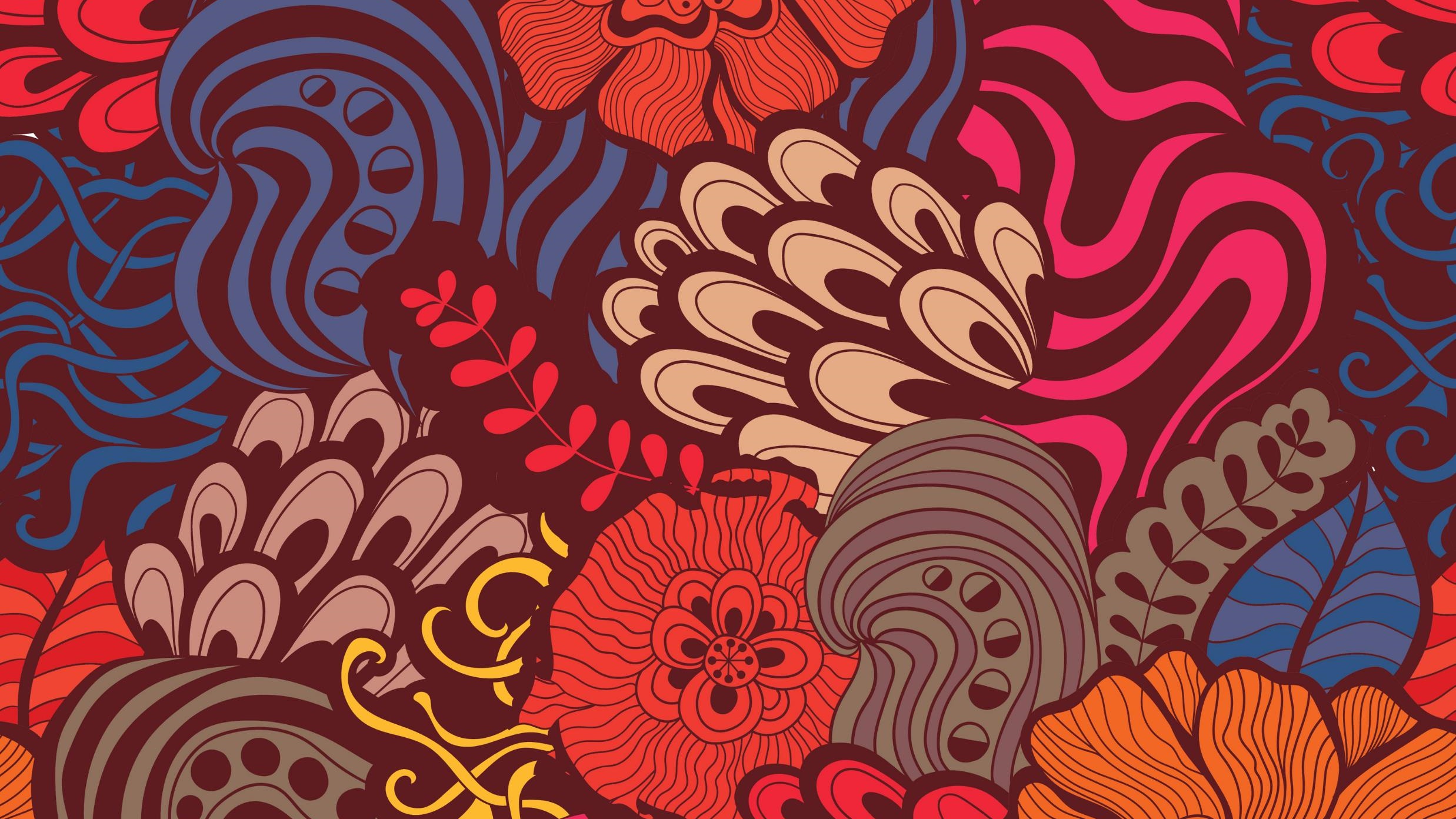 ATTITUDE IN 
PERSUASIVE COMMUNICATION
M-4